02/24/10
MRFs and Segmentation with Graph Cuts
Computer Vision
CS 543 / ECE 549 
University of Illinois

Derek Hoiem
Today’s class
Finish up EM

MRFs

Segmentation with Graph Cuts
i
wij
j
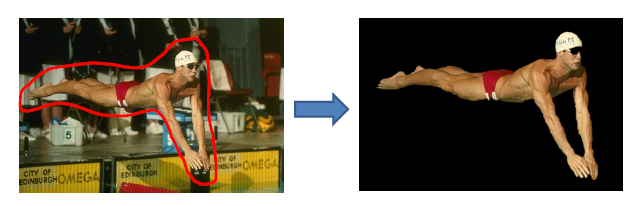 EM Algorithm: Recap
E-step: compute 


M-step: solve


Determines hidden variable assignments and parameters that maximize likelihood of observed data
Improves likelihood at each step (reaches local maximum)
Derivation is tricky but implementation is easy
EM Demos
Mixture of Gaussian demo

Simple segmentation demo
“Hard EM”
Same as EM except compute z* as most likely values for hidden variables

K-means is an example

Advantages
Simpler: can be applied when cannot derive EM
Sometimes works better if you want to make hard predictions at the end
But
Generally, pdf parameters are not as accurate as EM
Missing Data Problems: Outliers
You want to train an algorithm to predict whether a photograph is attractive.  You collect annotations from Mechanical Turk.  Some annotators try to give accurate ratings, but others answer randomly.

	Challenge: Determine which people to trust and the average rating by accurate annotators.
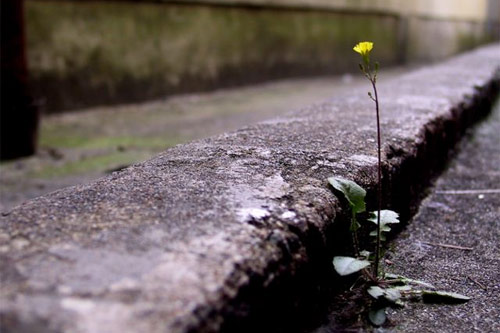 Annotator Ratings

10
8
9
2
8
Photo: Jam343 (Flickr)
Missing Data Problems: Object Discovery
You have a collection of images and have extracted regions from them.  Each is represented by a histogram of “visual words”.
	
	Challenge: Discover frequently occurring object categories, without pre-trained appearance models.
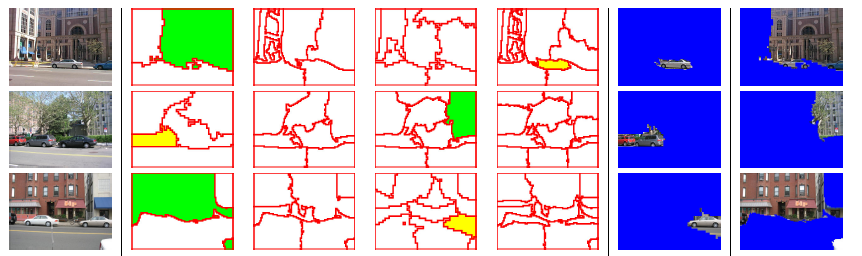 http://www.robots.ox.ac.uk/~vgg/publications/papers/russell06.pdf
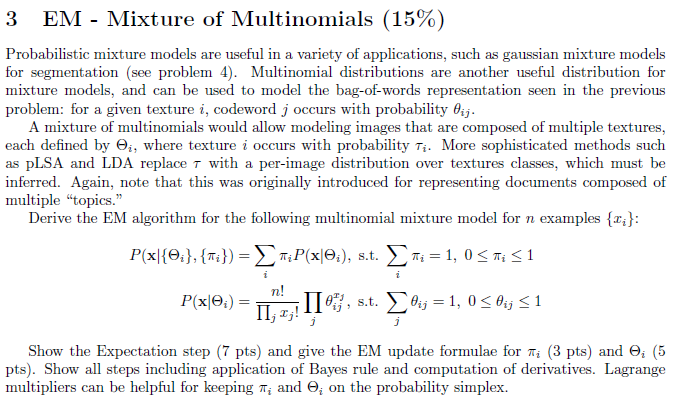 n is the total count of the histogram
Today’s class
Treating the image as a graph

MRFs

Segmentation with graph cuts
i
wij
j
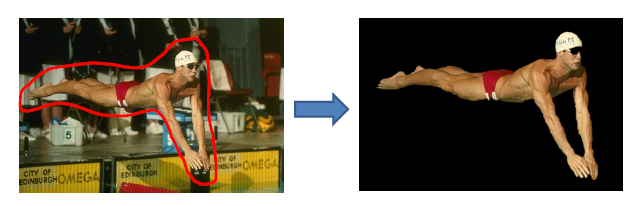 What’s wrong with this prediction?
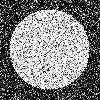 P(foreground | image)
Solution
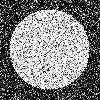 P(foreground | image)
Encode dependencies between pixels
Normalizing constant
Pairwise predictions
Labels to be predicted
Individual predictions
Writing Likelihood as an “Energy”
“Cost” of assignment yi
“Cost” of pairwise assignment yi ,yj
Markov Random Fields
Node yi: pixel label
Edge: constrained pairs
Cost to assign a label to each pixel
Cost to assign a pair of labels to connected pixels
Markov Random Fields
Unary potential
Example: “label smoothing” grid
0: -logP(yi = 0 ; data)
1: -logP(yi = 1 ; data)
Pairwise Potential
0    1
0  0    K	
1  K    0
Solving MRFs with graph cuts
Source (Label 0)
Cost to assign to 1
Cost to split nodes
Cost to assign to 0
Sink (Label 1)
Solving MRFs with graph cuts
Source (Label 0)
Cost to assign to 0
Cost to split nodes
Cost to assign to 1
Sink (Label 1)
GrabCut segmentation
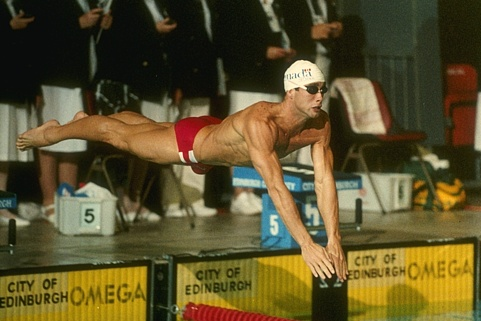 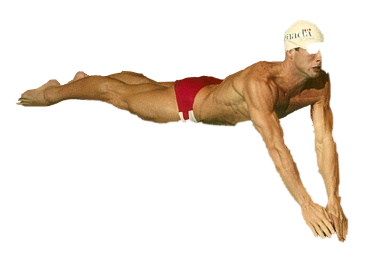 User provides rough indication of foreground region.

Goal: Automatically provide a pixel-level segmentation.
Grab cuts and graph cuts
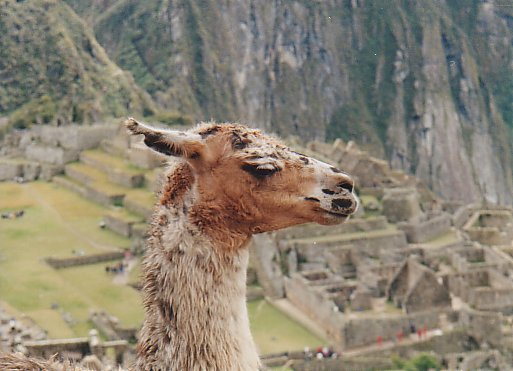 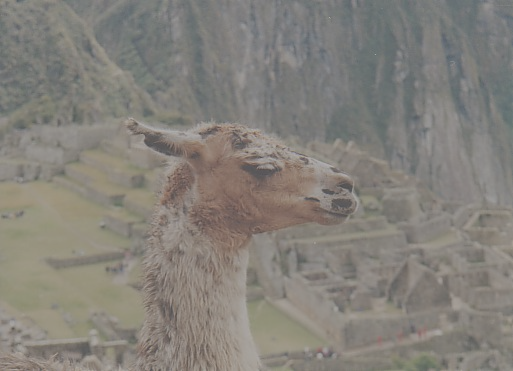 Magic Wand (198?)
Intelligent ScissorsMortensen and Barrett (1995)
GrabCut
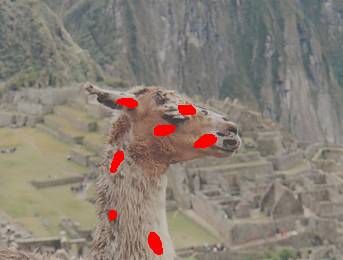 User Input
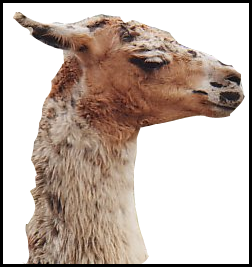 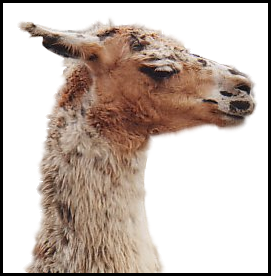 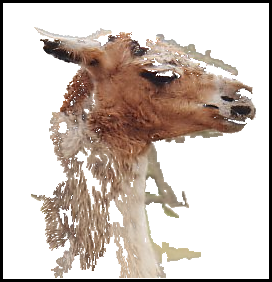 Result
Regions
Regions & Boundary
Boundary
Source: Rother
[Speaker Notes: Basic idea is to combine the information which was used in the 2 well known tools: MW and IS.
MS select a region of similar colour according to your input. Fat pen and the boundary snapps to high contrast edges. 
Grabcut combines it. And this allows us to simplify the user interface considerably by …]
Colour Model
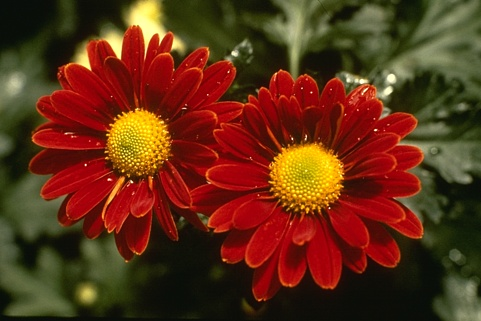 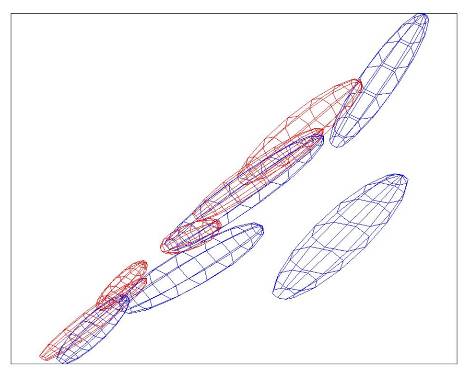 R
Foreground &Background
G
Background
Gaussian Mixture Model (typically 5-8 components)
Source: Rother
[Speaker Notes: Color enbergy.
Iterations have the effect of pulling them away; 
D is – log likelyhood of the GMM.]
Graph cuts  Boykov and Jolly (2001)
Foreground (source)
Min Cut
Background(sink)
Cut: separating source and sink; Energy: collection of edges
Min Cut: Global minimal enegry in polynomial time
Image
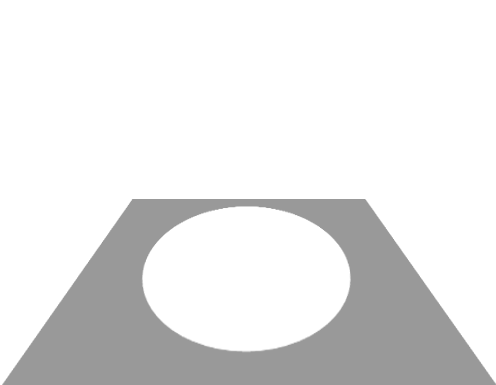 Source: Rother
[Speaker Notes: Optimization engine we use Graph Cuts. By now everybody should know what graph cut is. IN case you missed it here is a very brief introduction. 

To image. 3D view. First task to construct a graph. 
All pixels on a certain scanline. Just a few of them. 
Next step introduce artificial nodes. fgd and background. 
Edges – contrast. Boundary is quite likely between black and white. 
Min Cut - Minimum edge strength.]
Colour Model
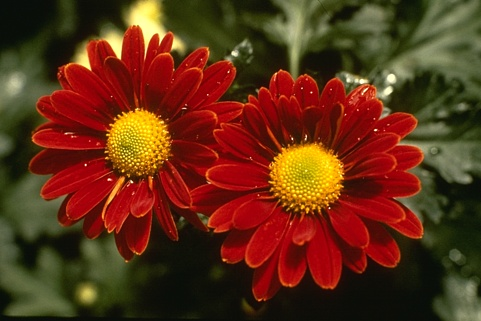 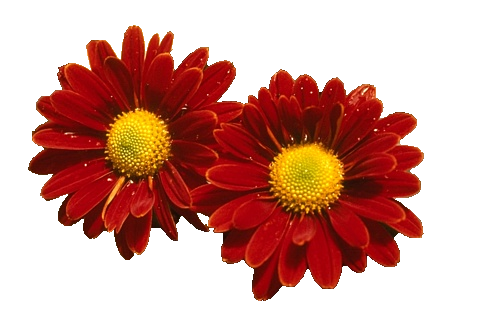 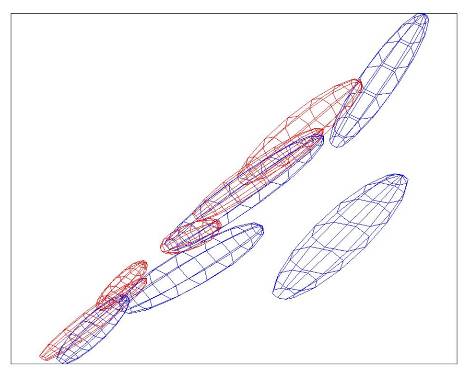 R
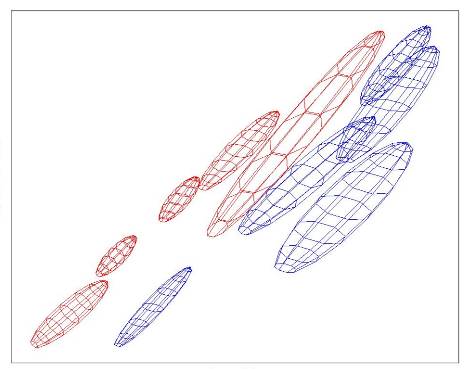 R
Iterated graph cut
Foreground &Background
Foreground
G
Background
G
Background
Gaussian Mixture Model (typically 5-8 components)
Source: Rother
[Speaker Notes: Color enbergy.
Iterations have the effect of pulling them away; 
D is – log likelyhood of the GMM.]
GrabCut segmentation
Define graph 
usually 4-connected or 8-connected
Define unary potentials
Color histogram or mixture of Gaussians for background and foreground

Define pairwise potentials

Apply graph cuts
Return to 2, using current labels to compute foreground, background models
What is easy or hard about these cases for graphcut-based segmentation?
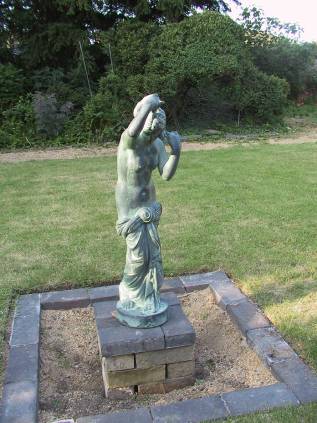 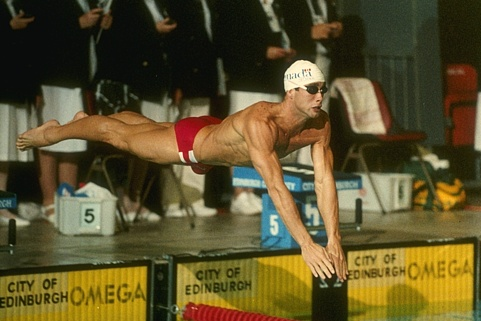 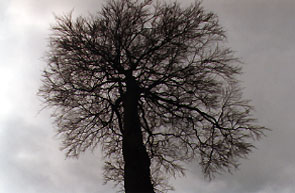 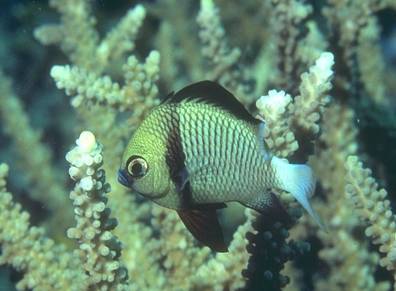 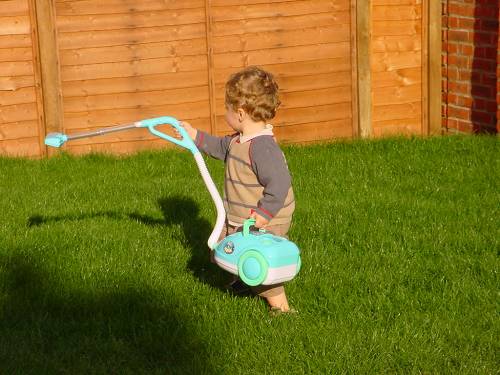 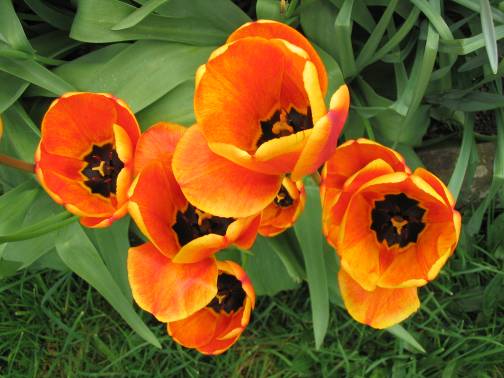 Easier examples
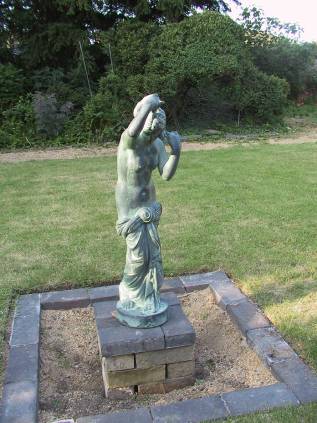 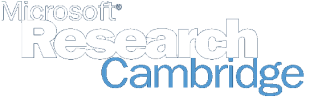 GrabCut – Interactive Foreground Extraction    		10
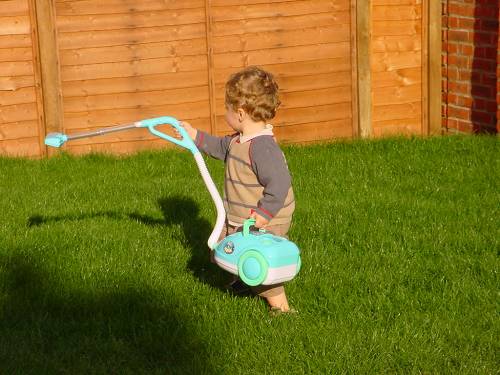 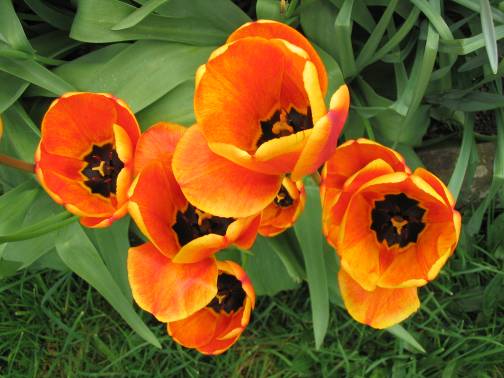 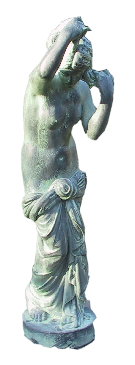 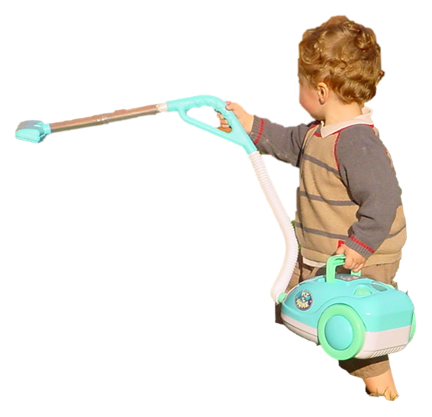 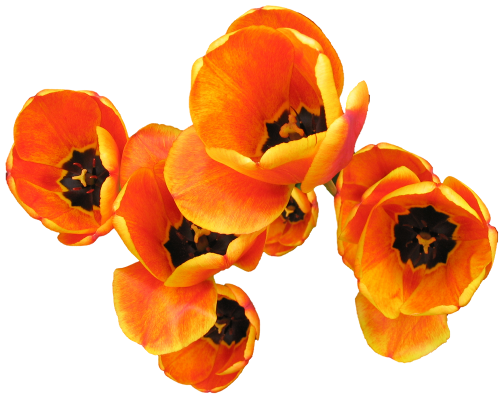 [Speaker Notes: Moderately straightforward examples- after the user input automnatically]
More difficult Examples
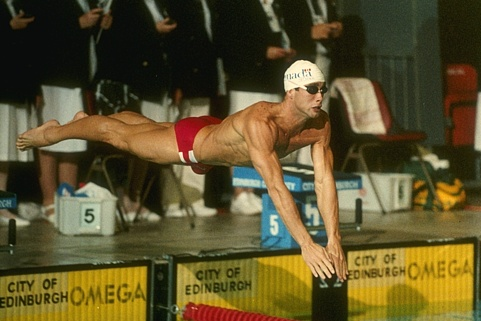 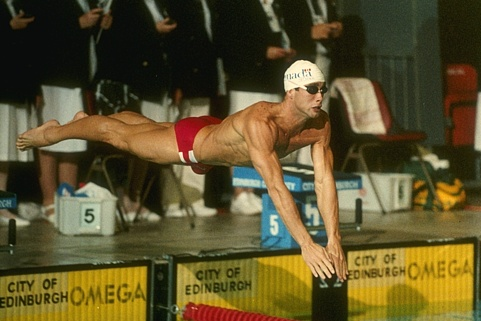 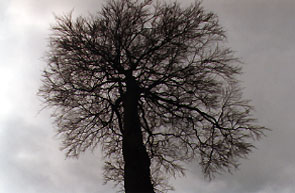 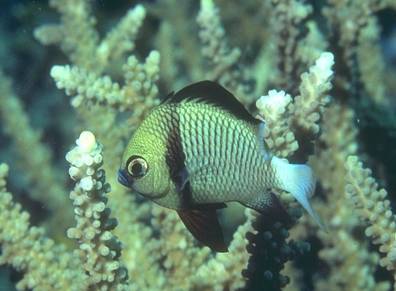 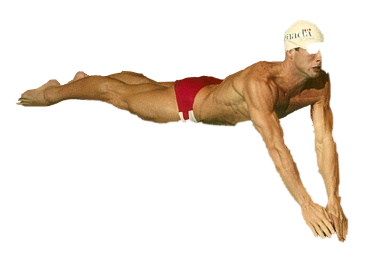 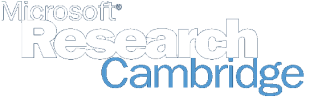 GrabCut – Interactive Foreground Extraction    		11
Camouflage & 
		Low Contrast
Fine structure
Harder Case
Initial Rectangle
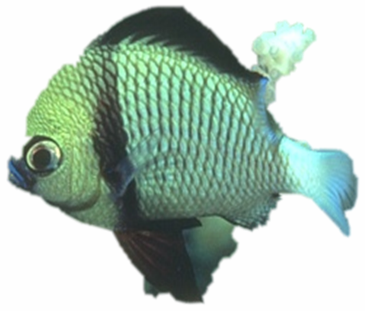 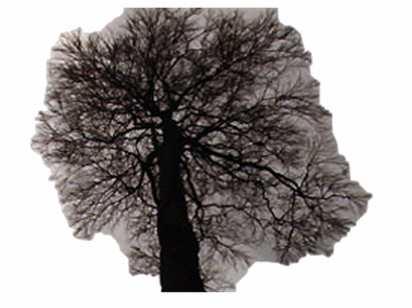 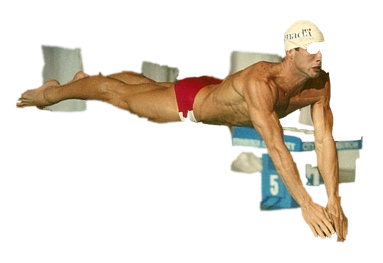 InitialResult
[Speaker Notes: You might wonder when does it fail. 4 cases. Low contrats – an edge not good visible]
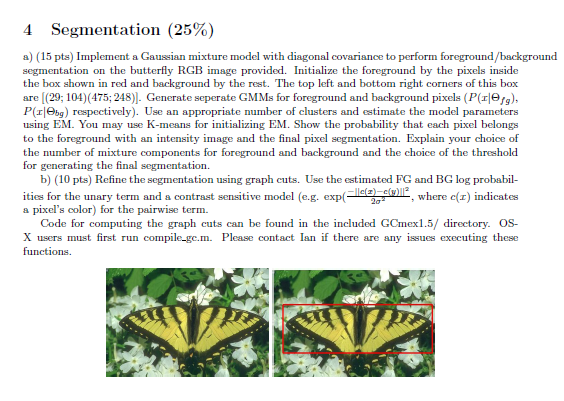 Lazy Snapping (Li et al. SG 2004)
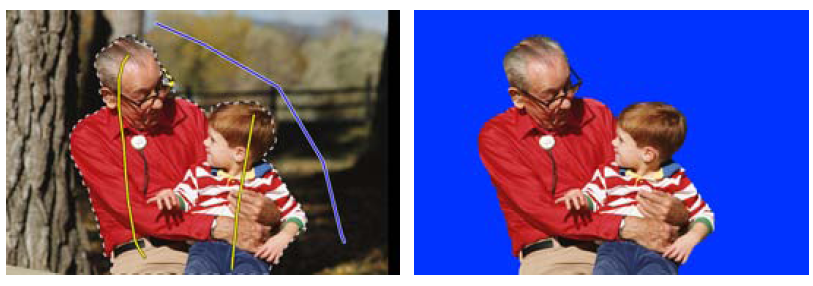 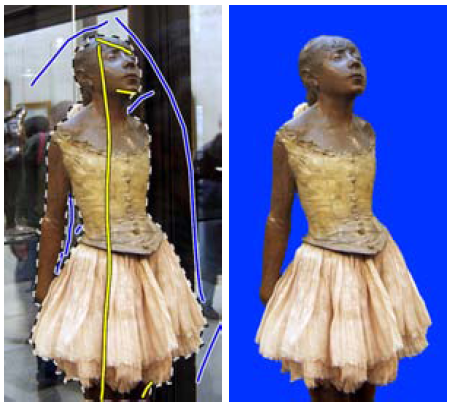 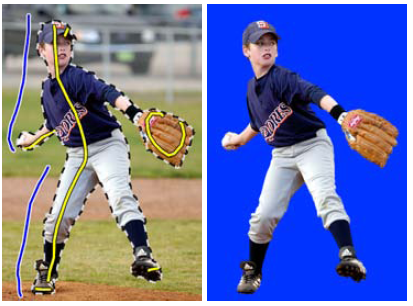 Using graph cuts for recognition
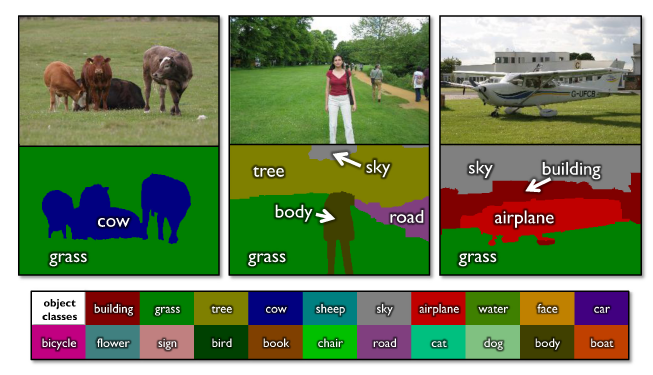 TextonBoost (Shotton et al. 2009 IJCV)
Using graph cuts for recognition
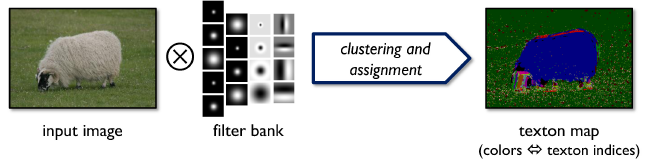 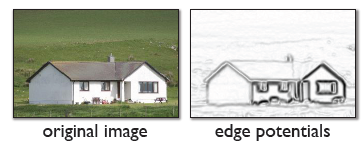 Unary Potentials
Alpha Expansion Graph Cuts
TextonBoost (Shotton et al. 2009 IJCV)
Limitations of graph cuts
Associative: edge potentials penalize different labels



If not associative, can sometimes clip potentials

Approximate for multilabel
Alpha-expansion or alpha-beta swaps
Must satisfy
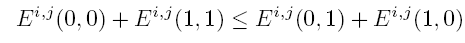 Graph cuts: Pros and Cons
Pros
Very fast inference
Can incorporate data likelihoods and priors
Applies to a wide range of problems (stereo, image labeling, recognition)
Cons
Not always applicable (associative only)
Need unary terms (not used for generic segmentation)
Use whenever applicable
More about MRFs/CRFs
Other common uses
Graph structure on regions
Encoding relations between multiple scene elements

Inference methods
Loopy BP or BP-TRW: approximate, slower, but works for more general graphs
Further reading and resources
Graph cuts
http://www.cs.cornell.edu/~rdz/graphcuts.html
Classic paper: What Energy Functions can be Minimized via Graph Cuts? (Kolmogorov and Zabih, ECCV '02/PAMI '04)

Belief propagation
	Yedidia, J.S.; Freeman, W.T.; Weiss, Y., "Understanding Belief Propagation and Its Generalizations”, Technical Report, 2001: http://www.merl.com/publications/TR2001-022/

Normalized cuts and image segmentation (Shi and Malik)
	http://www.cs.berkeley.edu/~malik/papers/SM-ncut.pdf

N-cut implementation 
	http://www.seas.upenn.edu/~timothee/software/ncut/ncut.html
Next Class
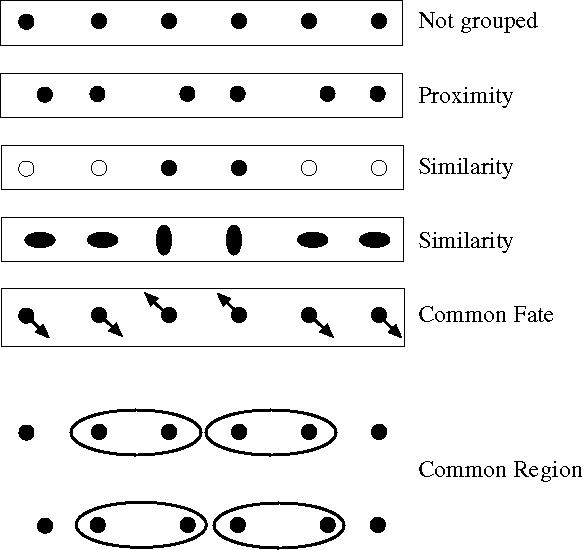 Gestalt grouping




More segmentation methods
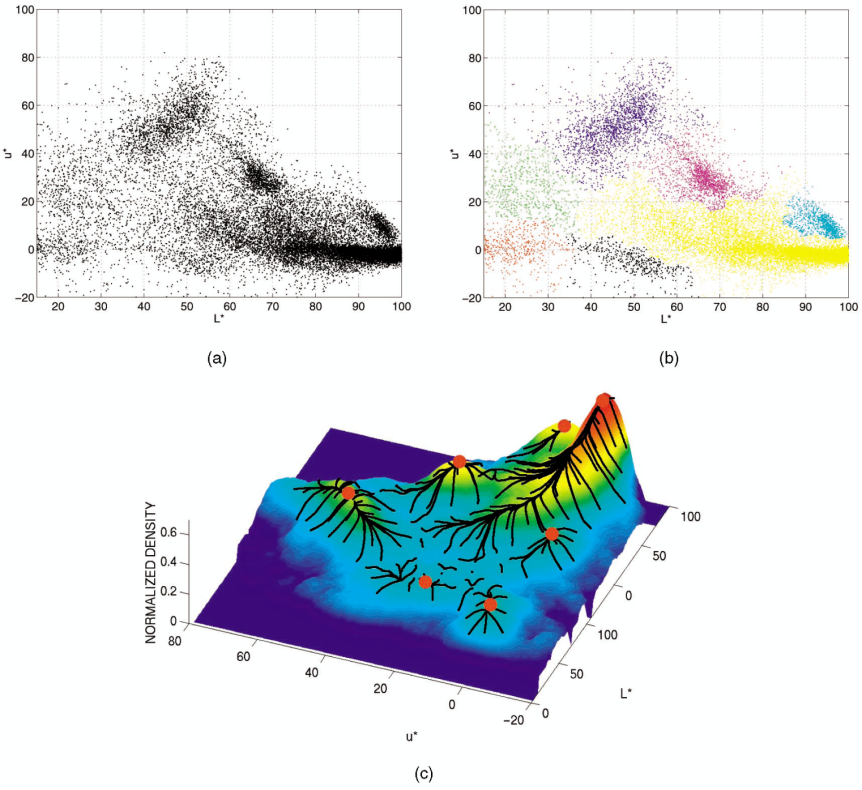 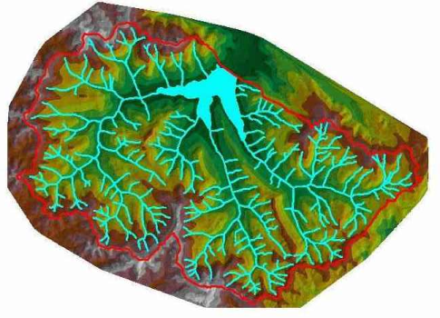